Возрастные особенности детей 1,5– 3 года.
Двигательные навыки.
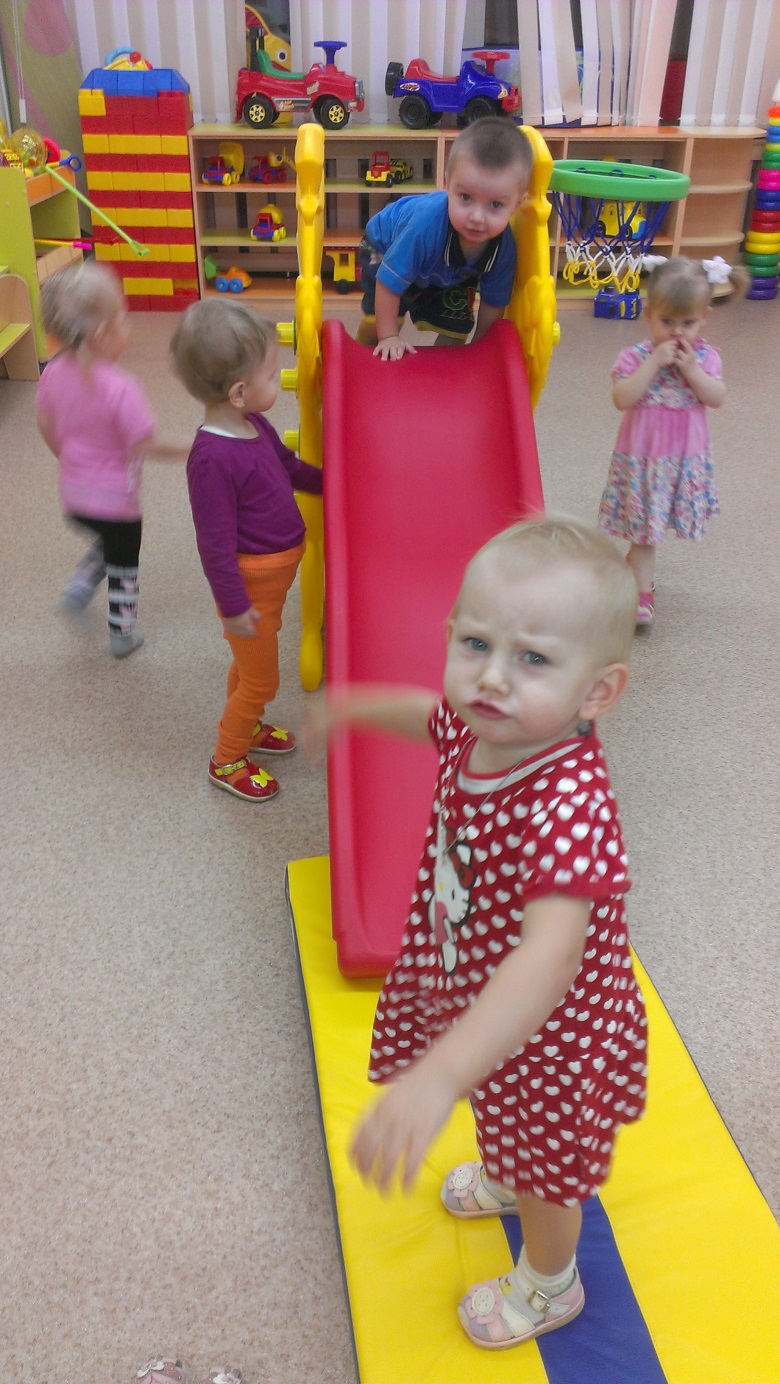 Дети учатся управлять своим телом:
при беге и ходьбе;
при наклонах и подъёмах;
Малыши учатся новым движениям:
прыгать с высоты;
подыматься и спускаться по лестнице;
скакать на одной ноге.
Маленькие скалолазы.
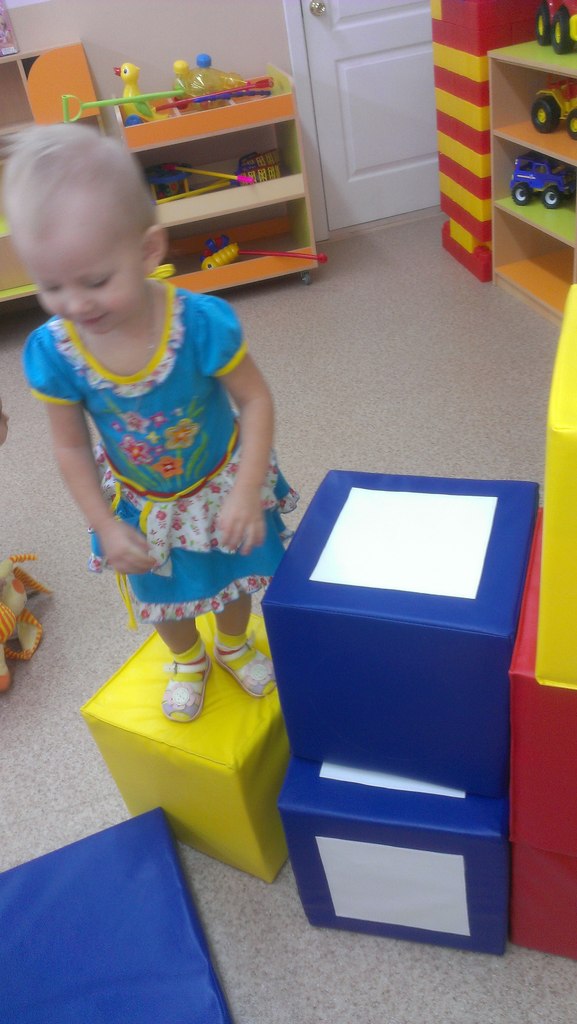 Они ловко забираются на всевозможные препятствия. Доводят этот навык до совершенства. Но чувства опасности у них ещё не сформировалось…
Эмоциональное развитие
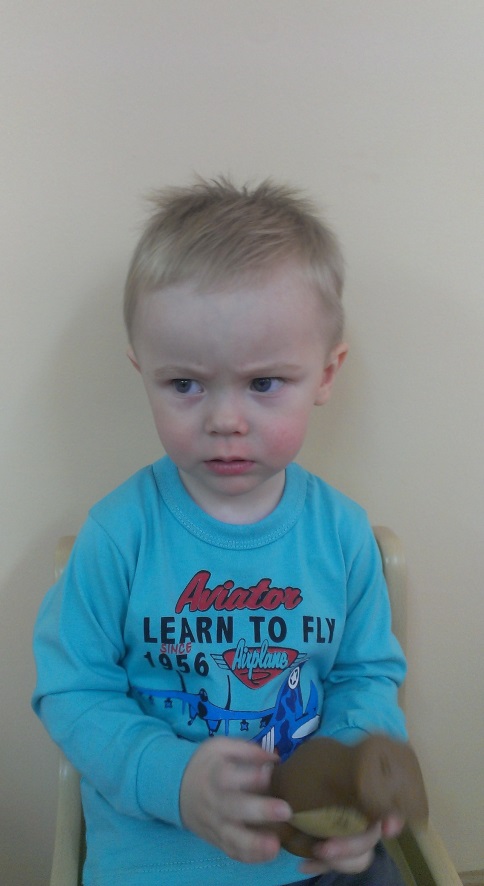 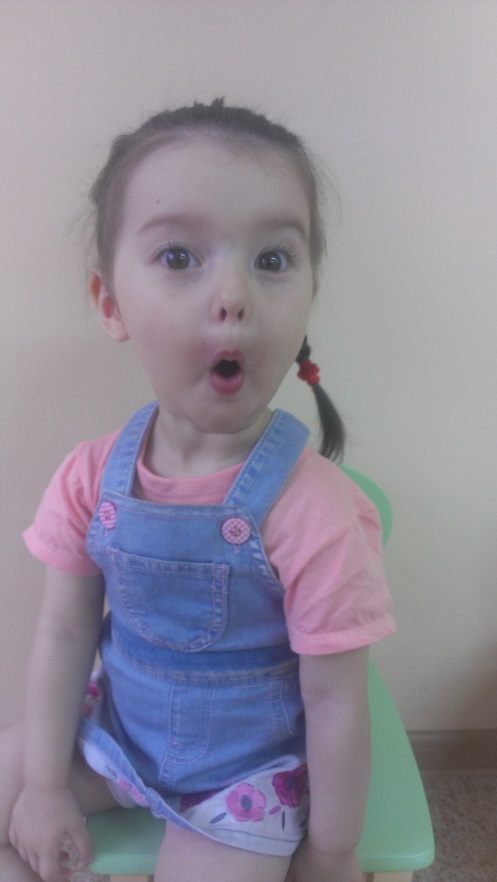 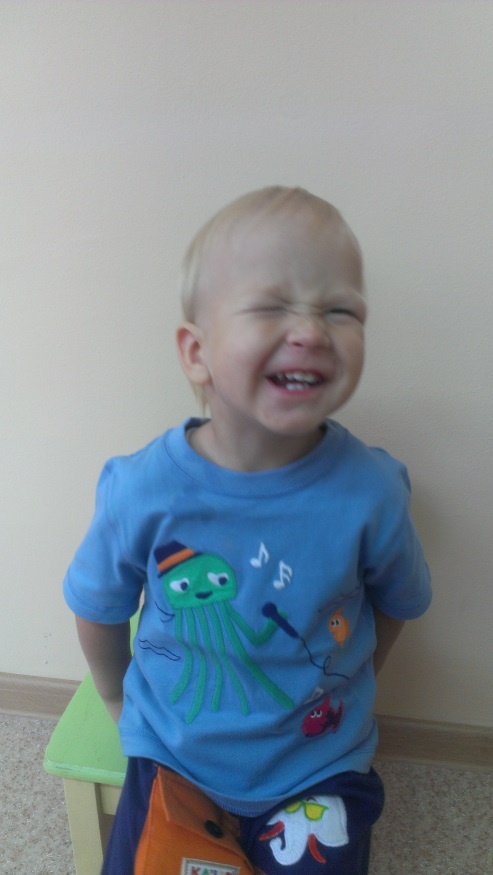 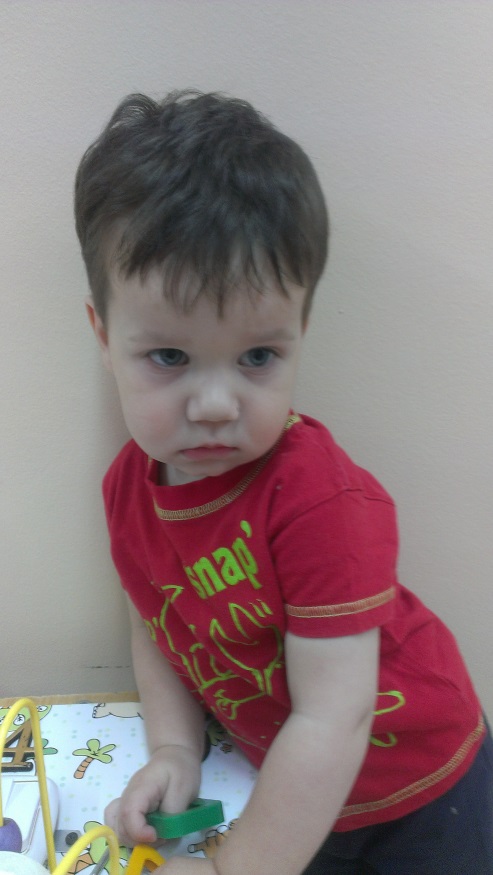 Малыши учатся выражать  свои эмоции, как положительные, так  и отрицательные!
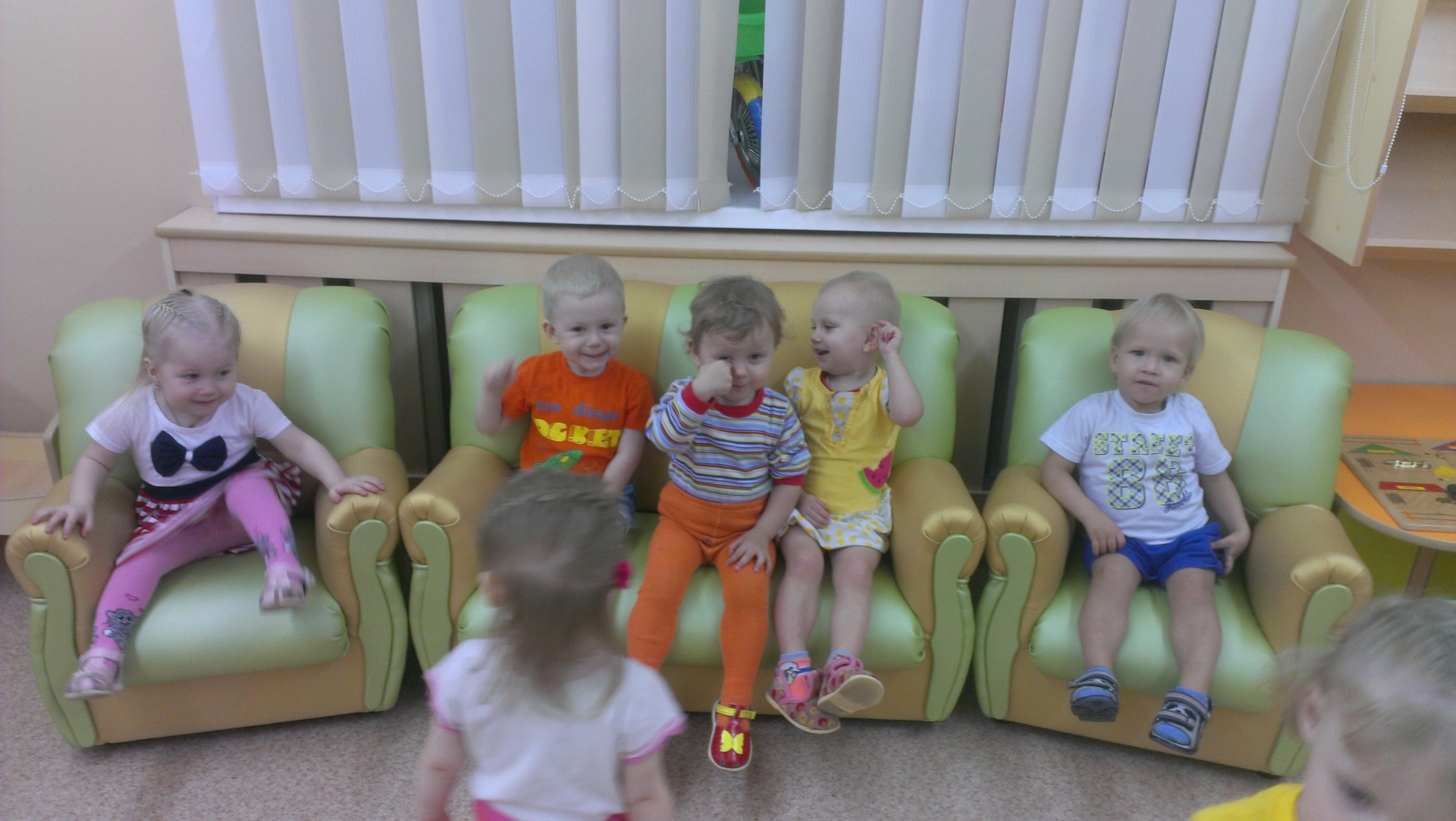 Малыши, как и любой человек, могут выражать отрицательные эмоции.  Наша задача – научить выражать эти эмоции приемлемым способом. Для этого нам потребуется много времени и терпения. А так же неоднократное повторение малышу как следует вести себя, избегая при этом фразы «так нельзя делать» .
Умственное развитие.
В игре происходит всестороннее развитие
малыша, в том числе и умственное…
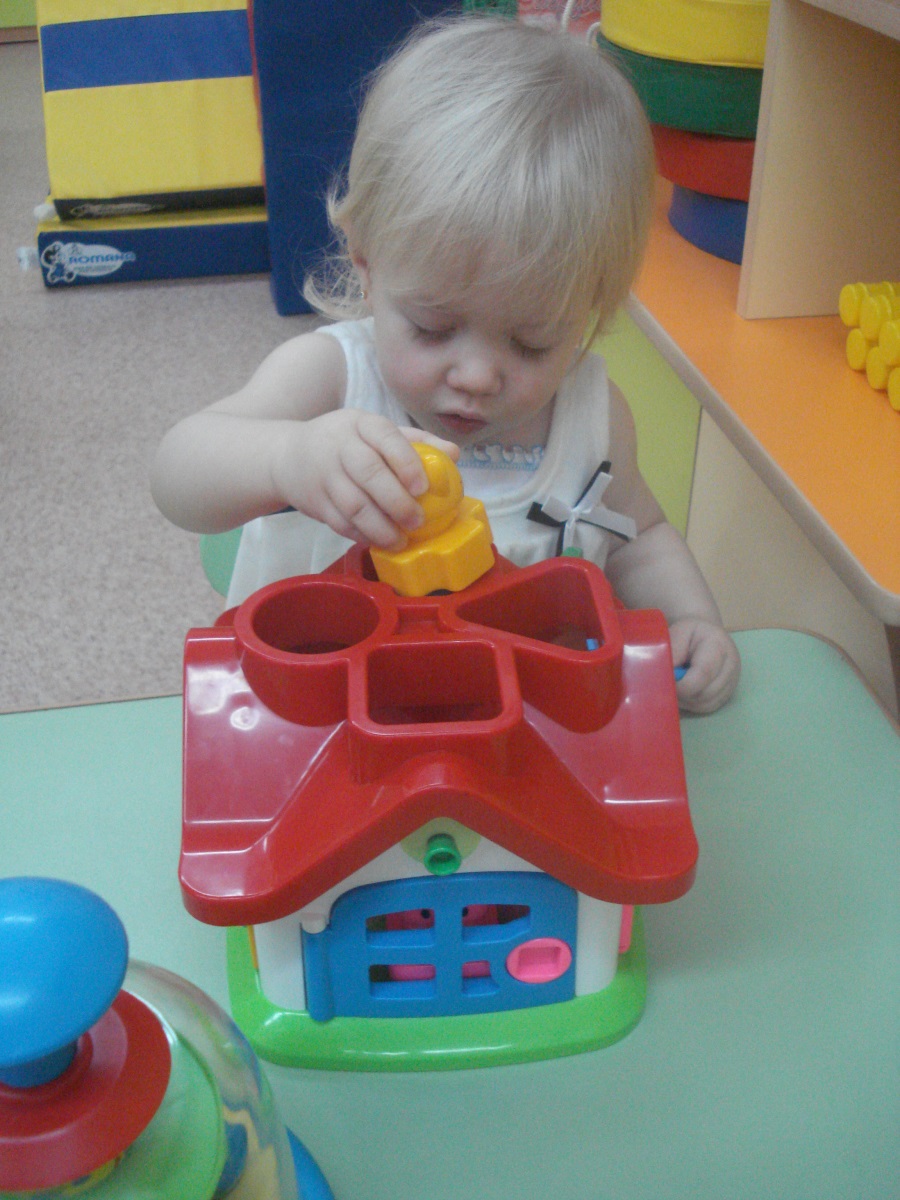 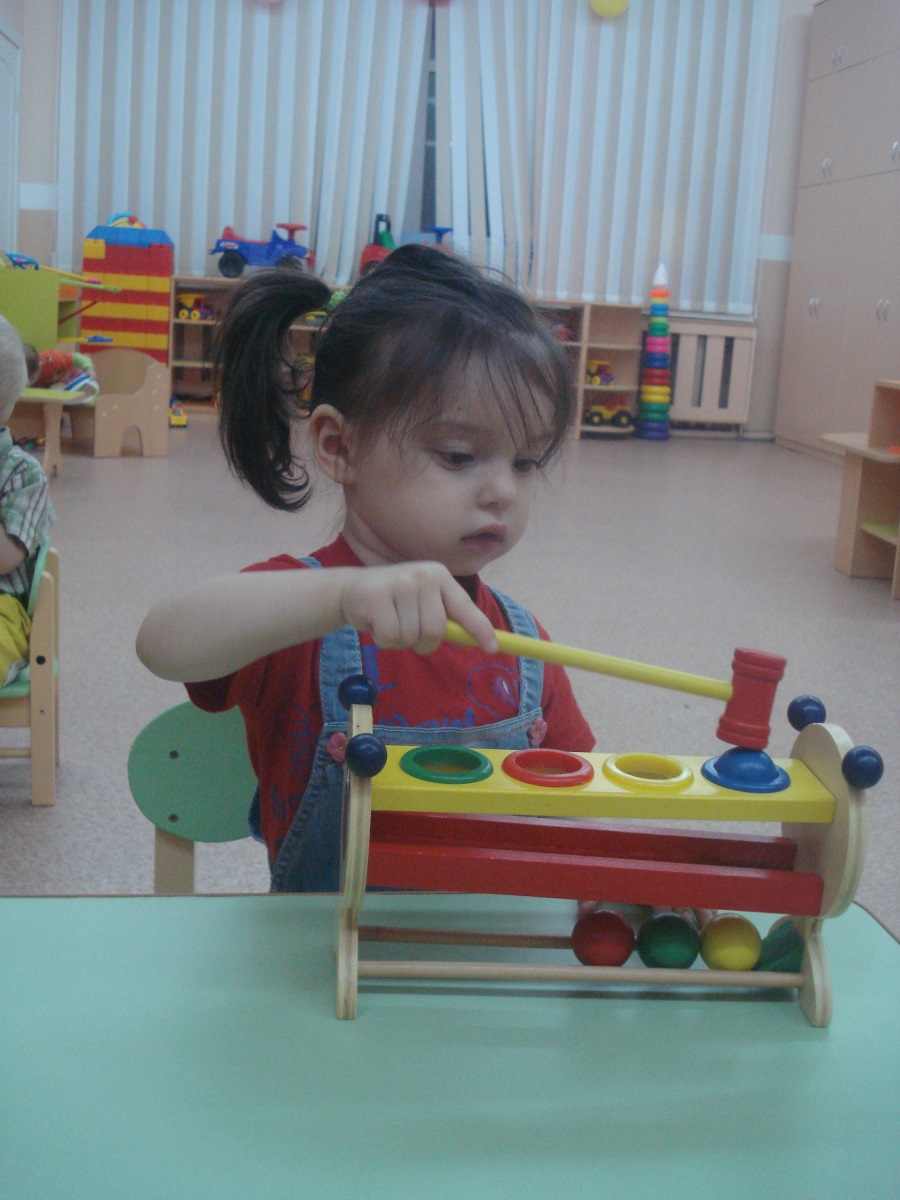 Через игру малыши знакомятся с предметным миром: изучают качества предметов и действия, которые можно осуществить с этим предметом.
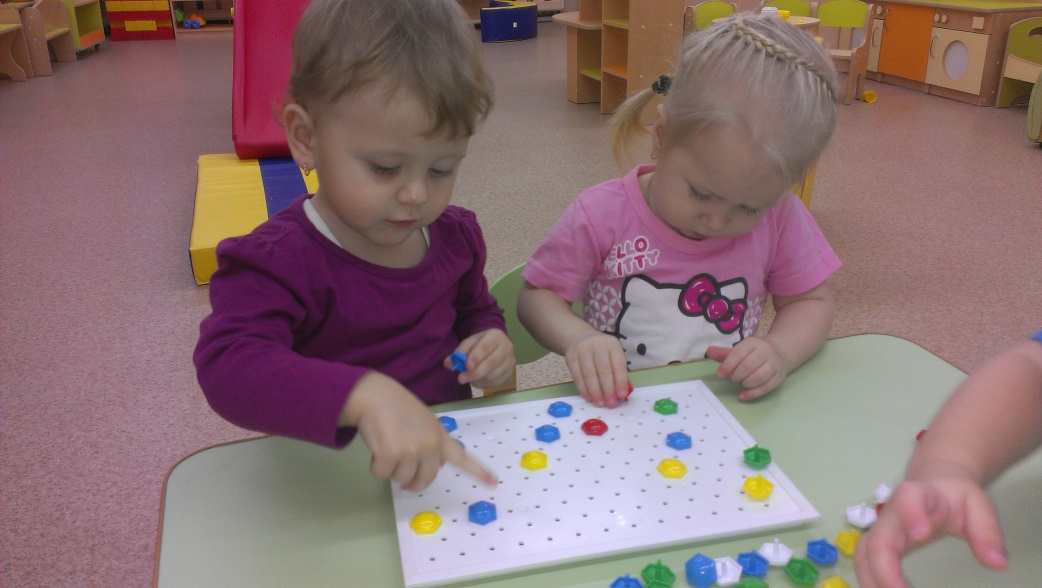 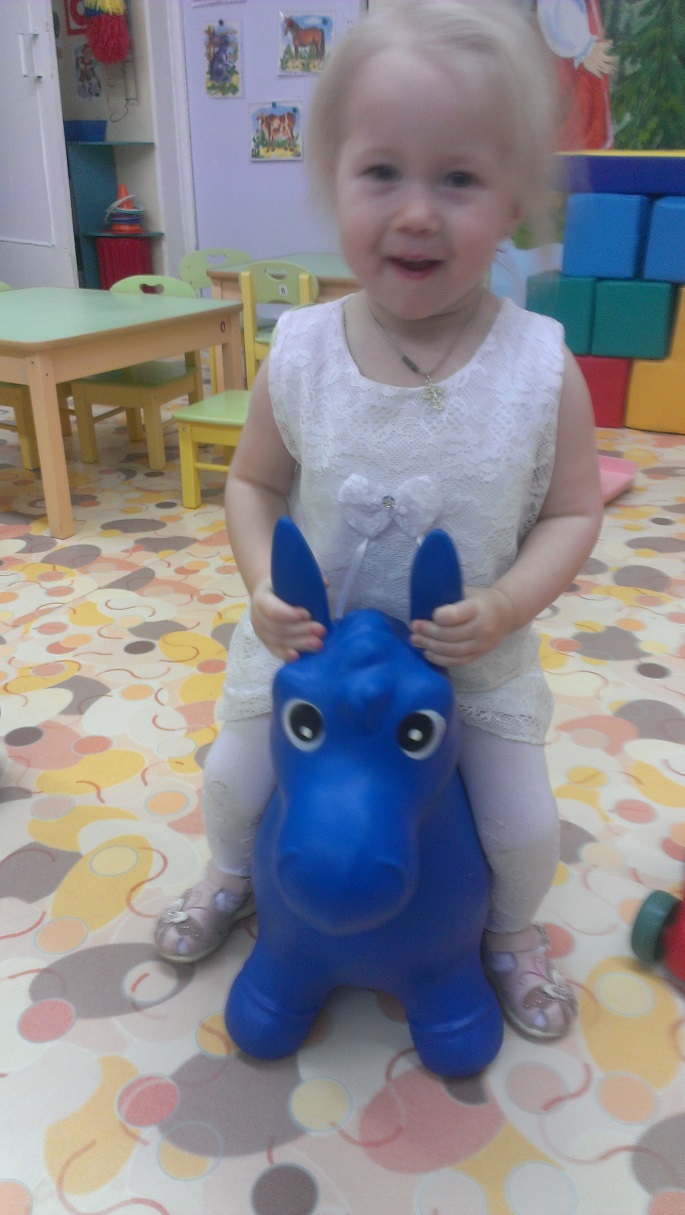 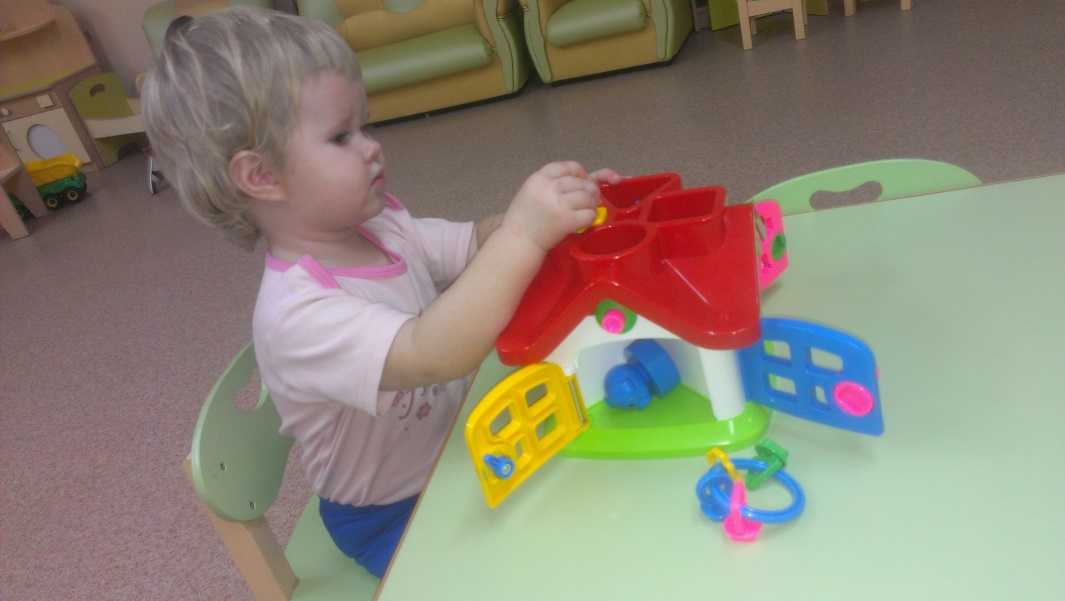 С помощью специально подобранных дидактических игр, ребенок знакомится с сенсорными эталонами: цветом и формой…
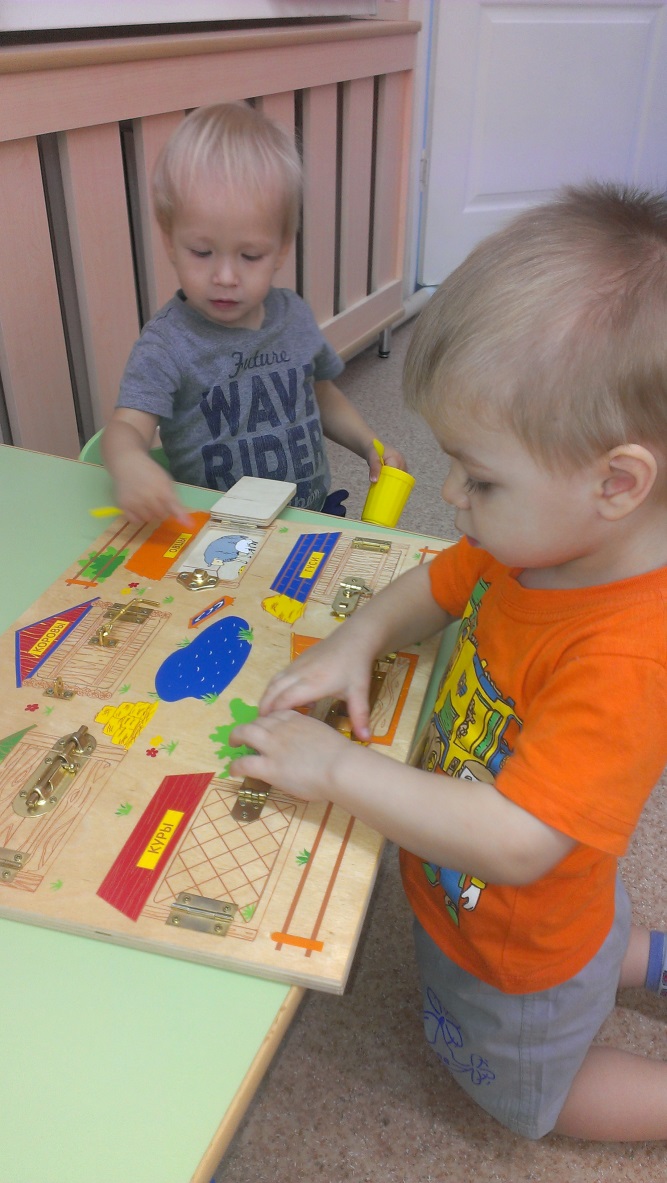 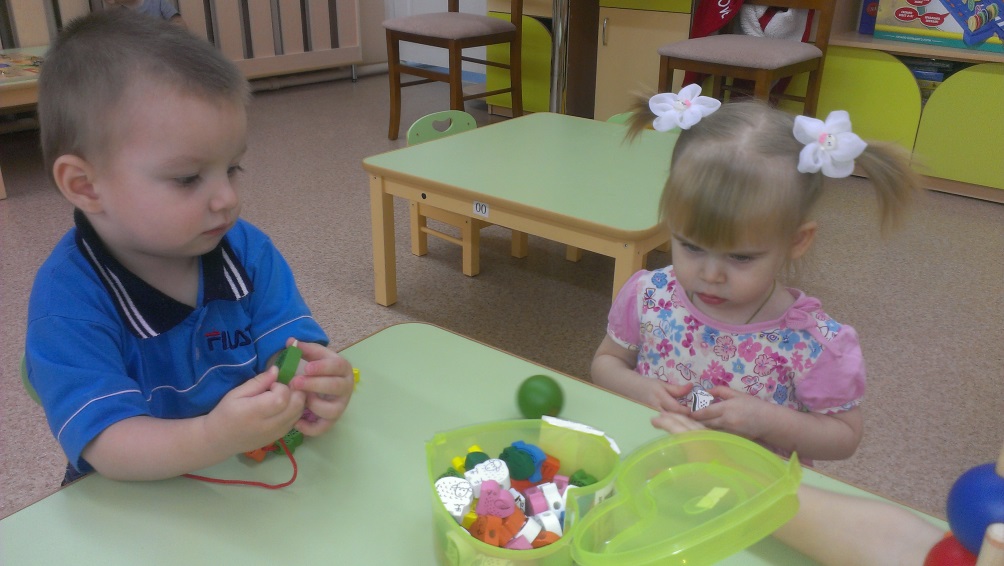 А также для малышей организуются специальные игры – занятия, продолжительность которых5 - 10 минут.
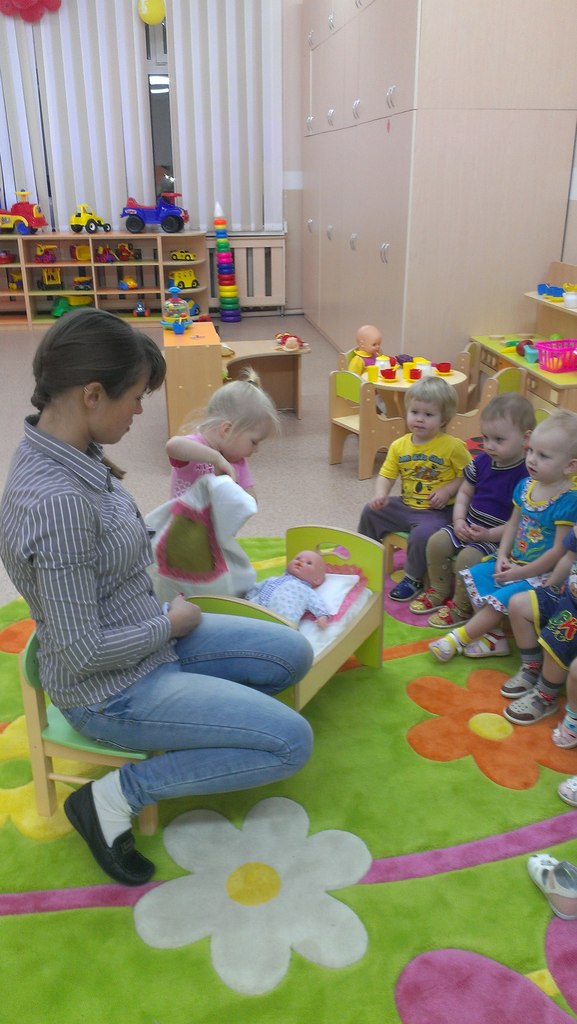 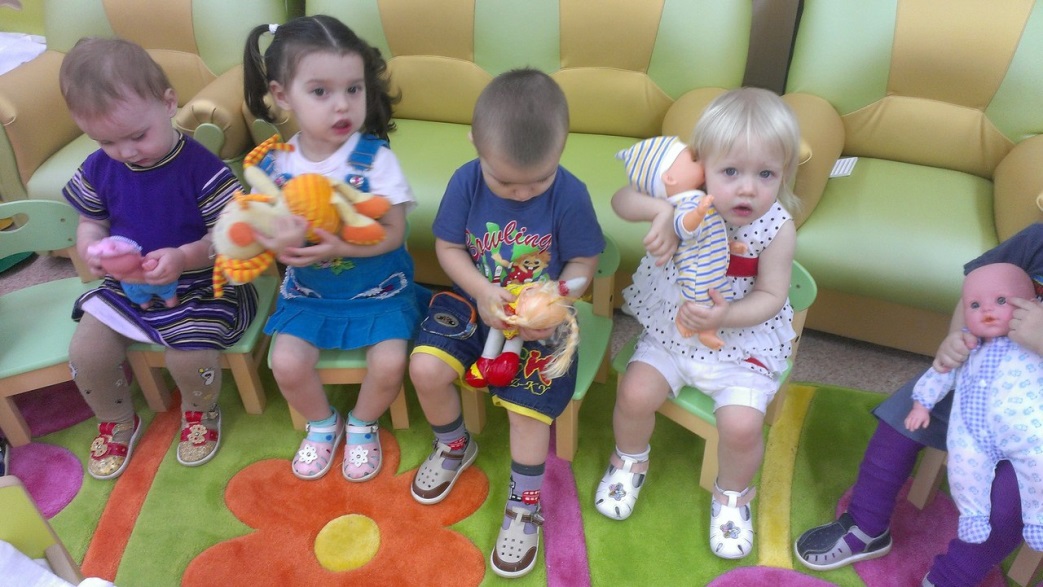 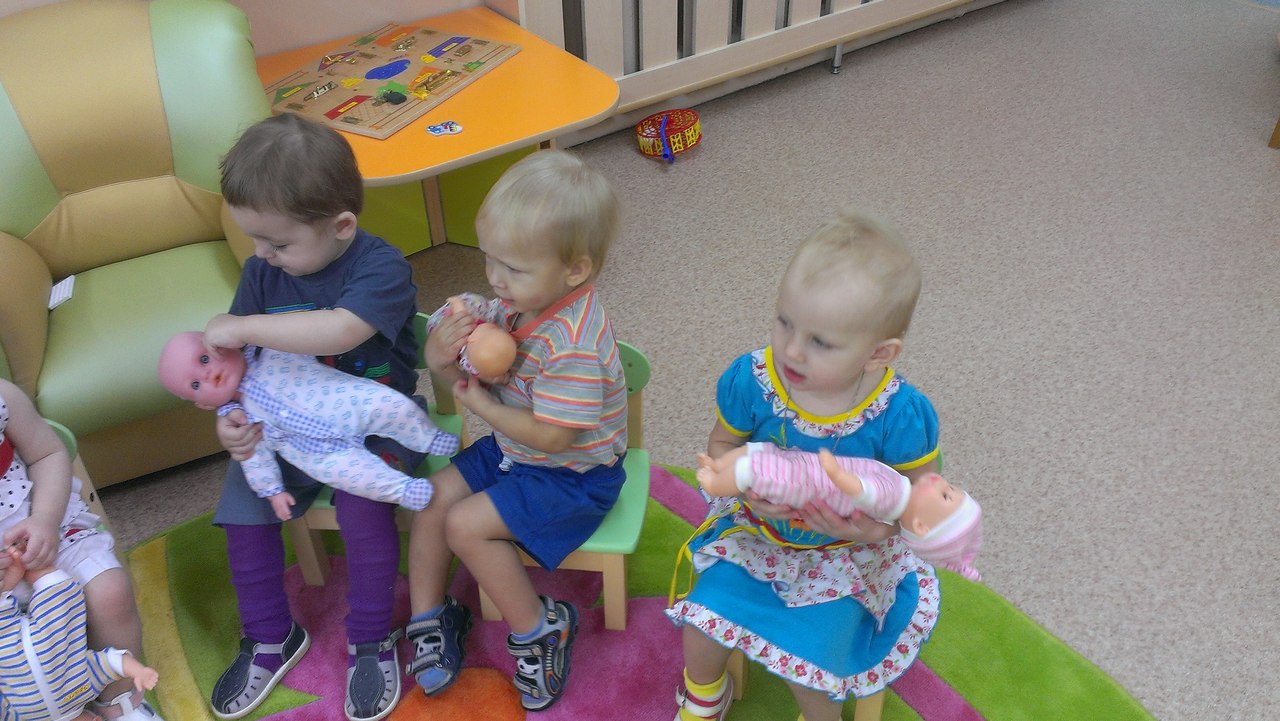 В этом возрасте у малышей активно начинает развиваться воображение.
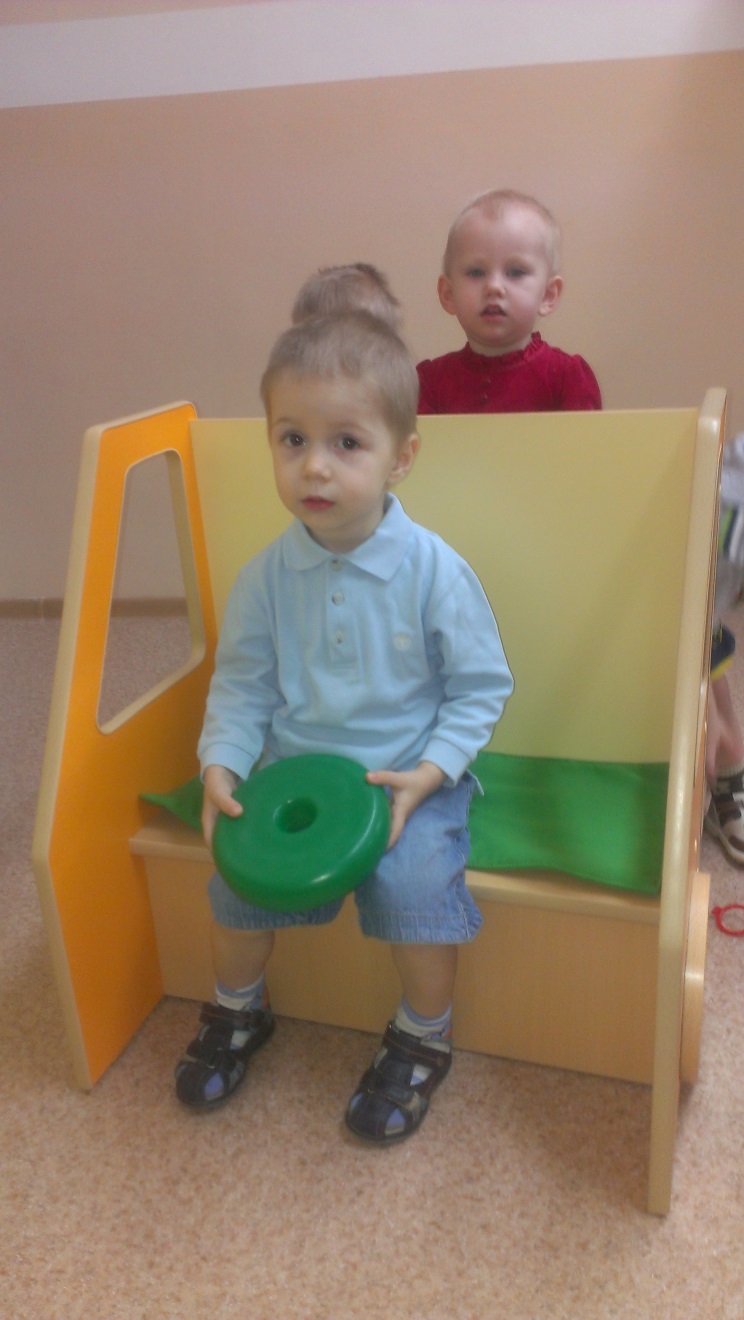 Задача взрослого – развивать детскую фантазию и умело использовать её, например в сюжетной игре.
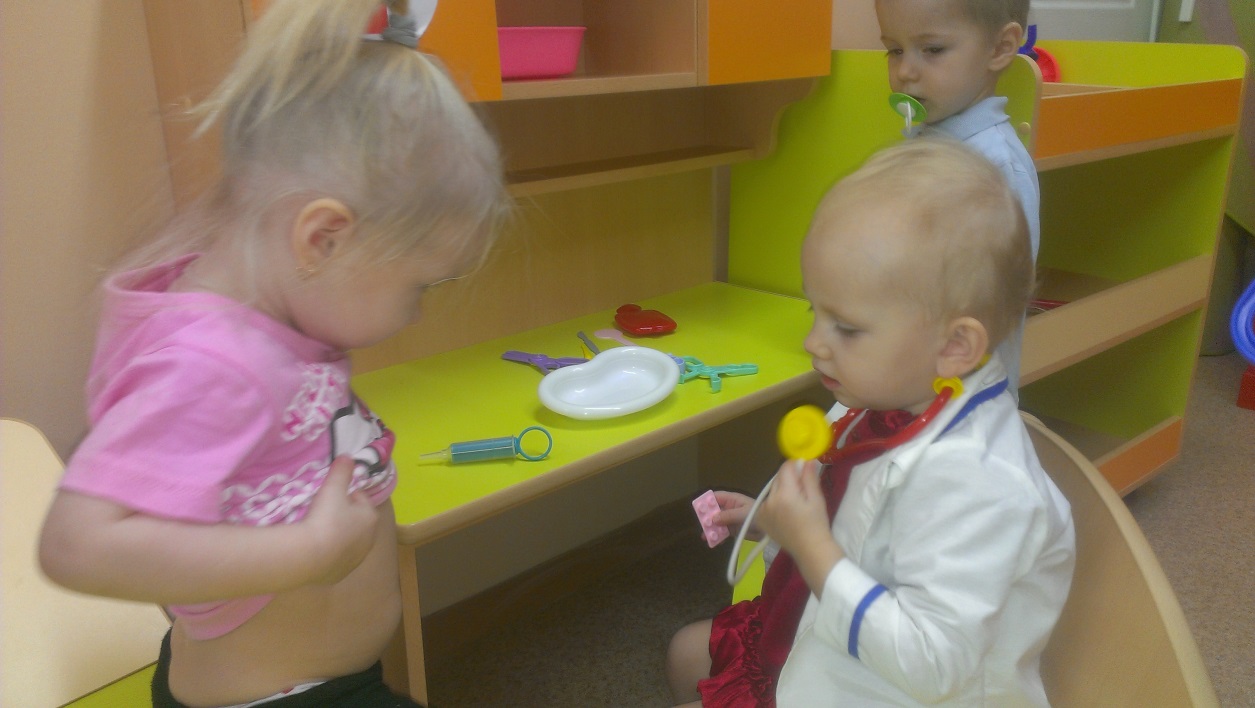 Игра «Машина»
Правильно организованная прогулка создаёт все условия для ознакомления ребёнкас окружающим его миром.
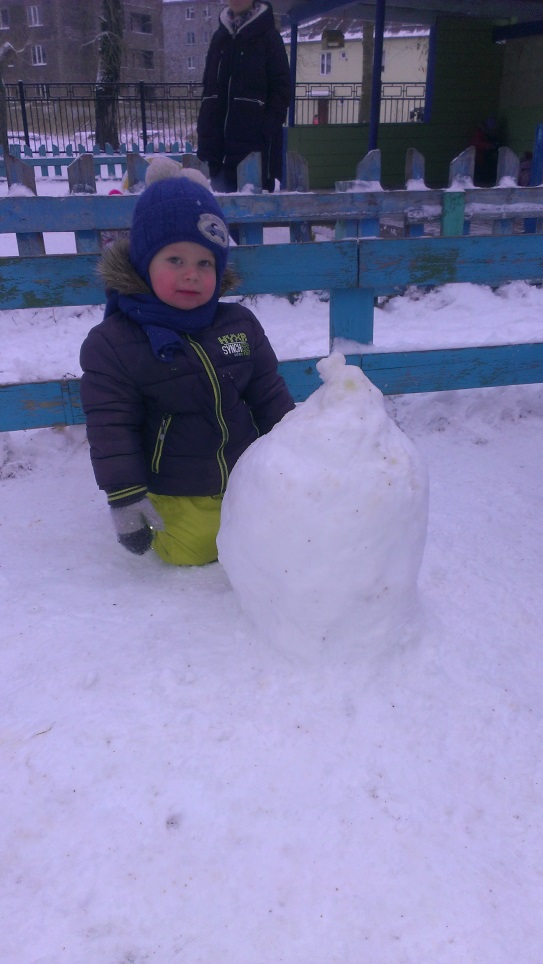 Что песок может быть
липким и рассыпчатым
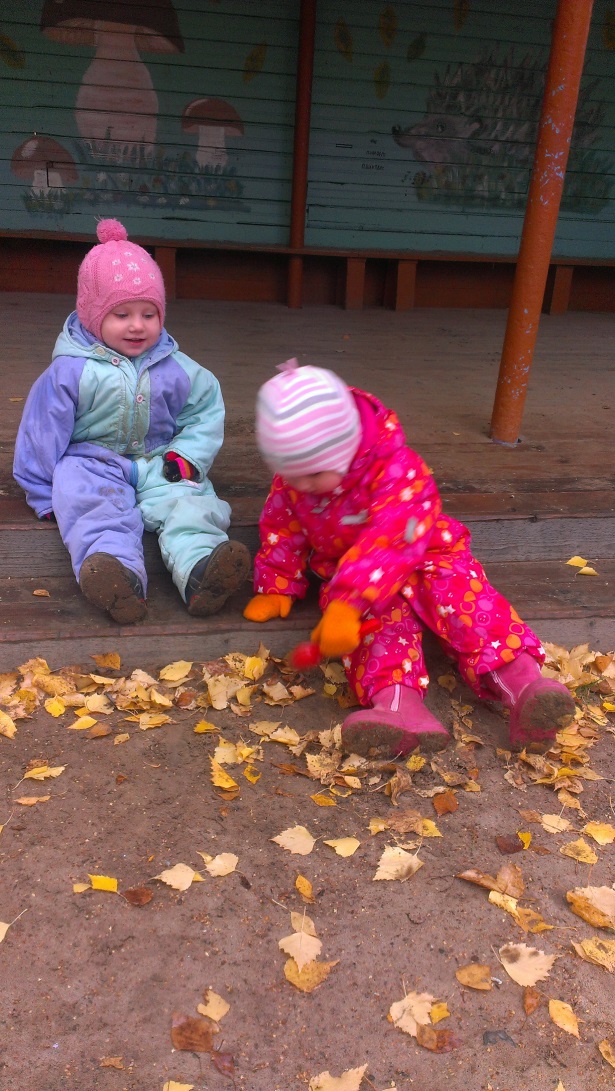 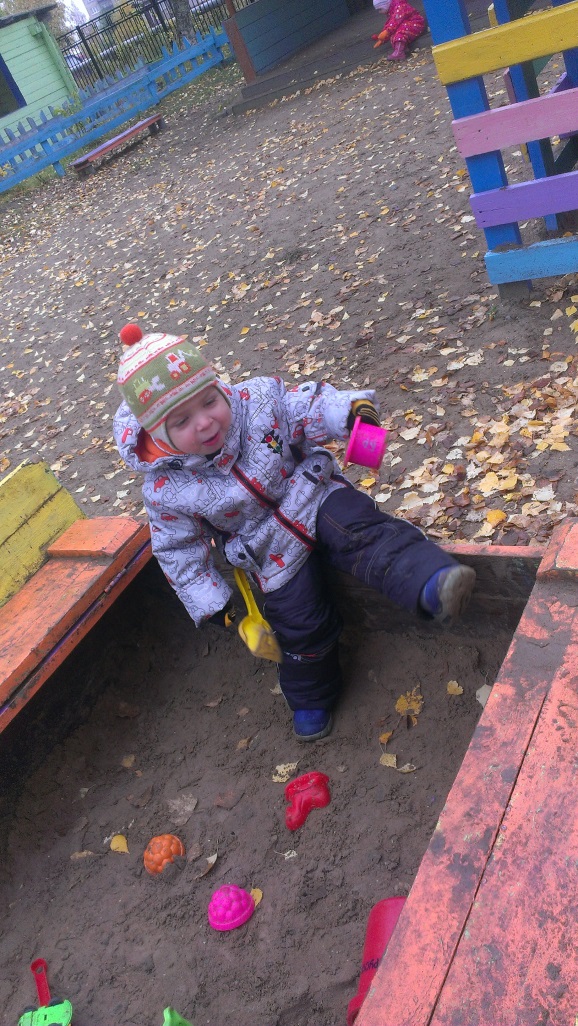 А   снег    холодным, 
мокрым и скользким.
Что осенью листья
падают с деревьев
Развитие творческих способностей
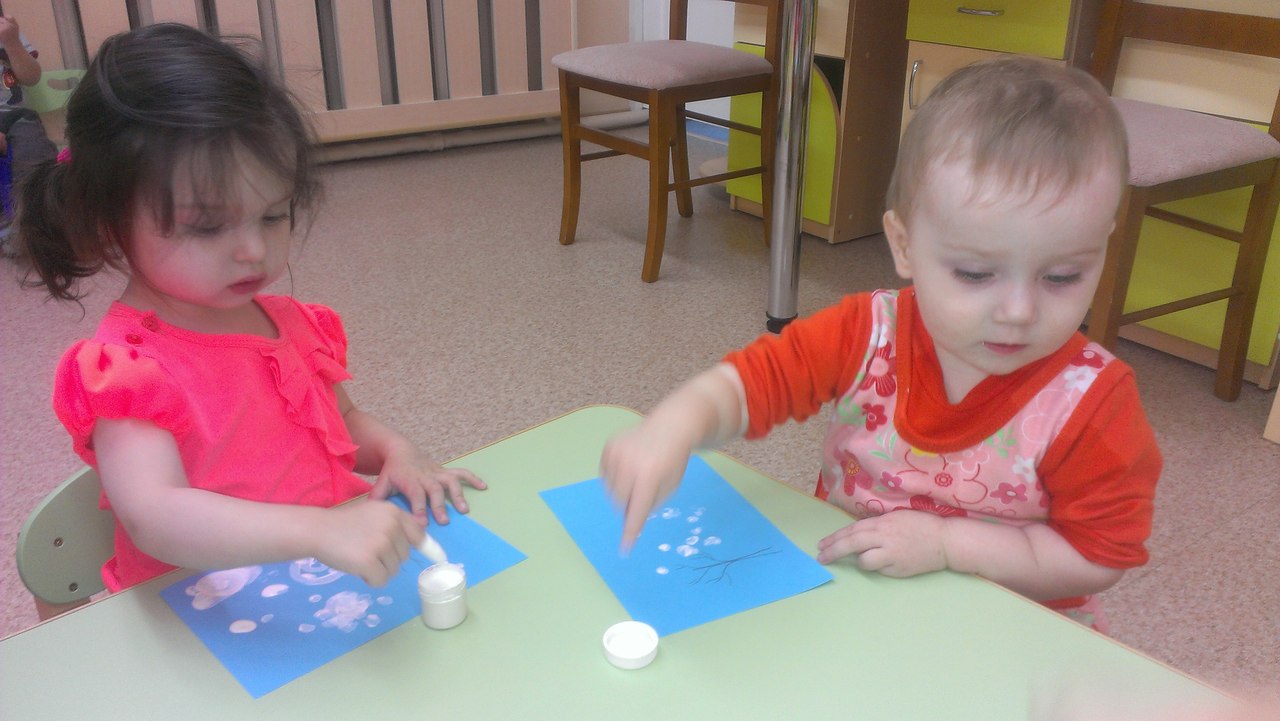 Формирование культурно-гигиенических  навыков.
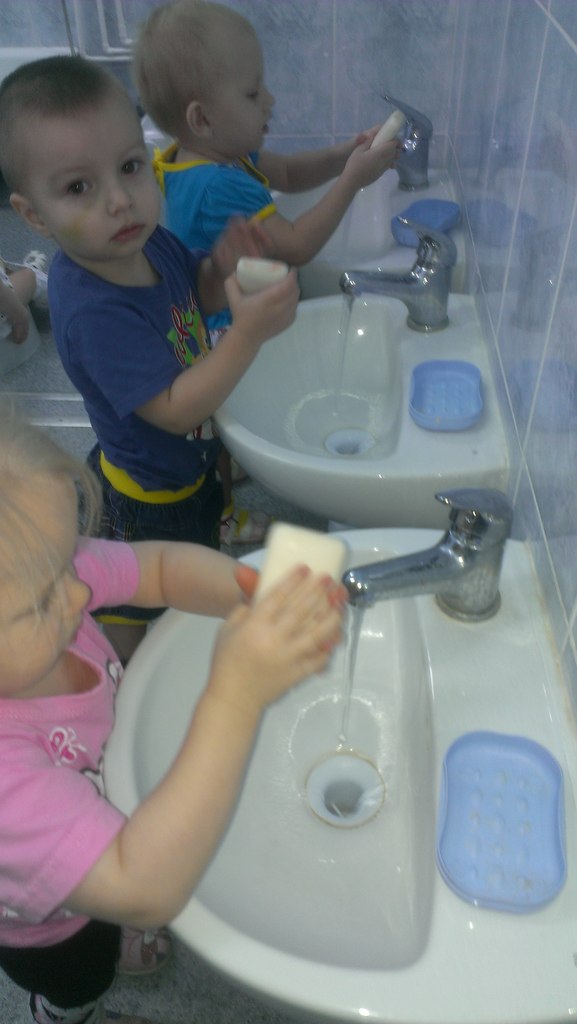 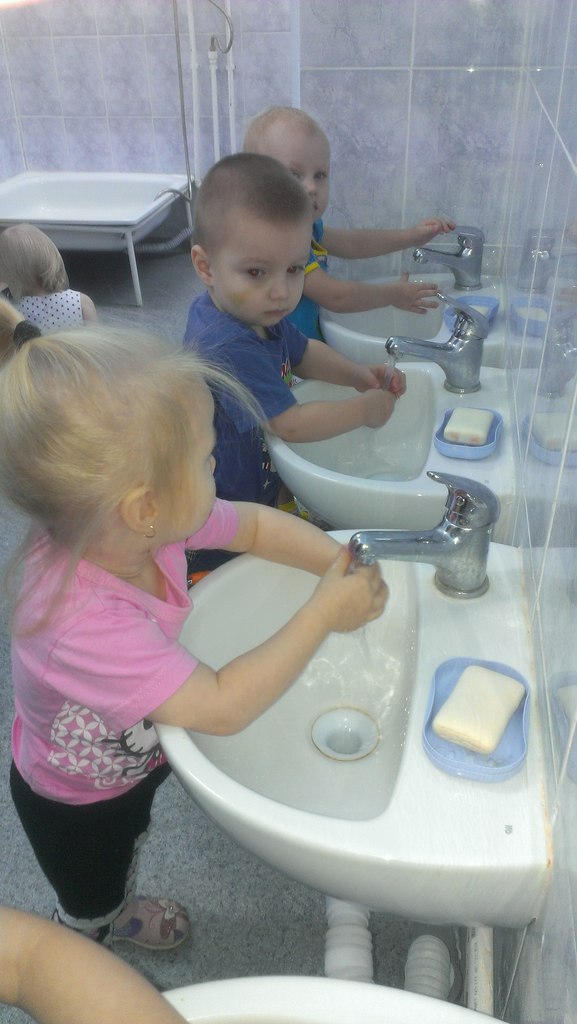 С формированием этих навыков у малышей появляется
чувство опрятности и желание быть чистым и красивым.
Формирование навыков самообслуживания
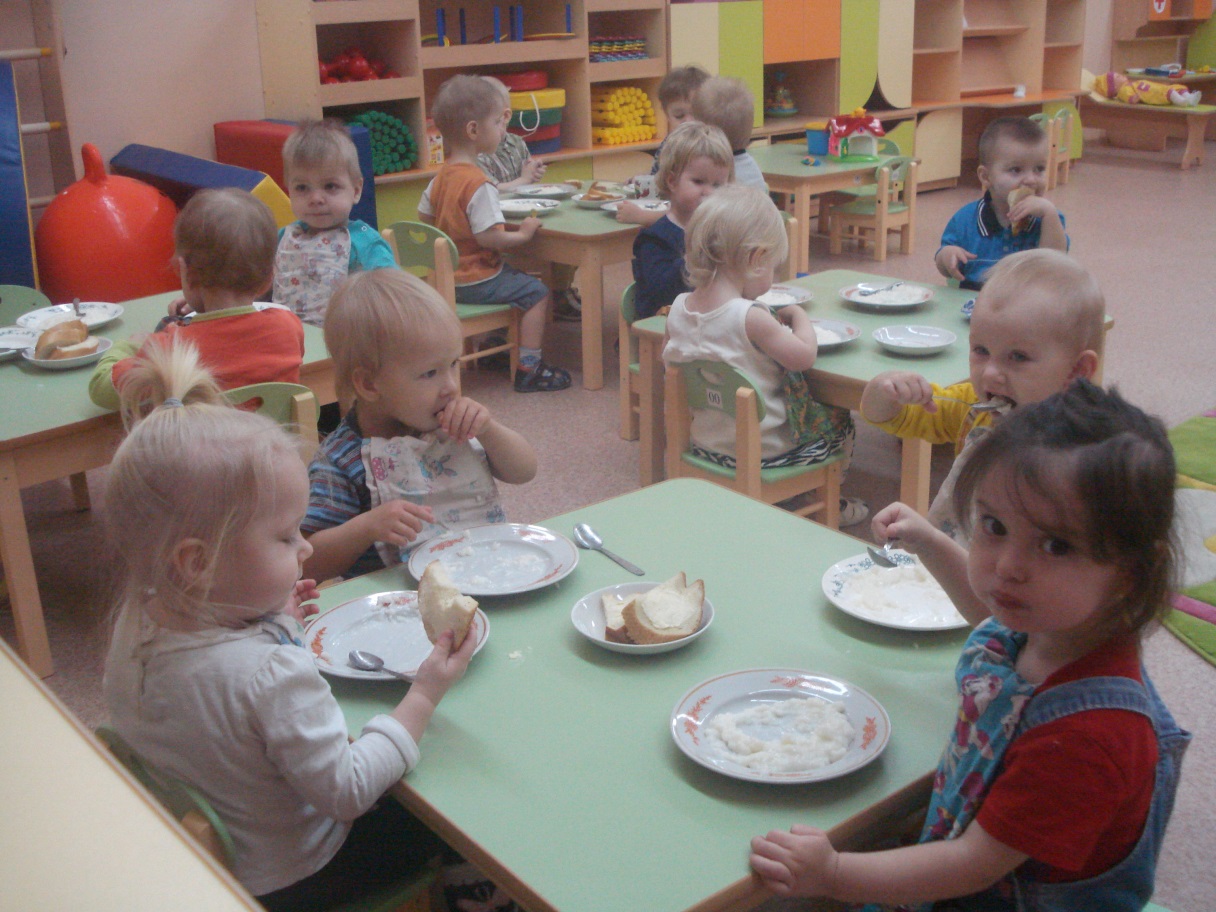 В этом возрасте дети уже могут самостоятельно одевать и снимать некоторые предметы одежды.
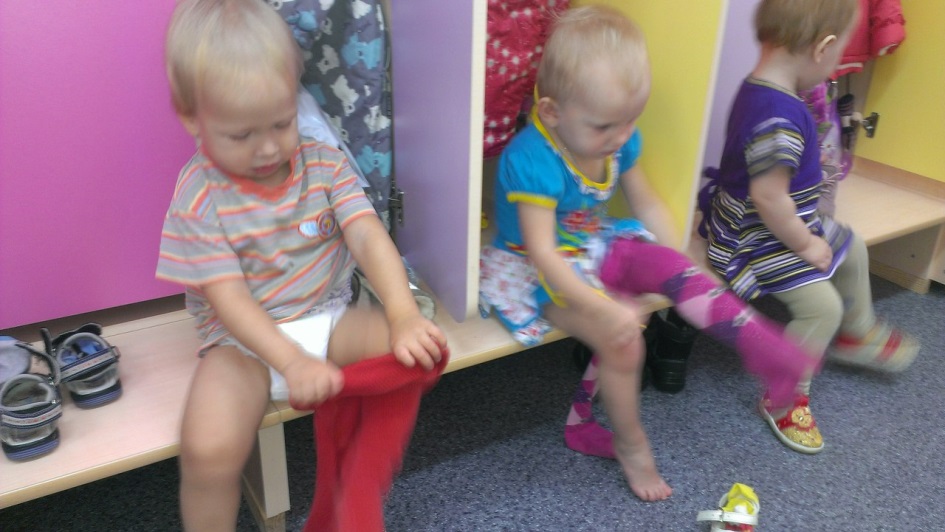 Поощряйте инициативу малыша  к самостоятельности и 
будьте всегда готовы,  чтобы помочь ему, если у него  что-то не получилось.
Помните! Что главной фигурой в жизни ребёнка по прежнему остаётся – взрослый!
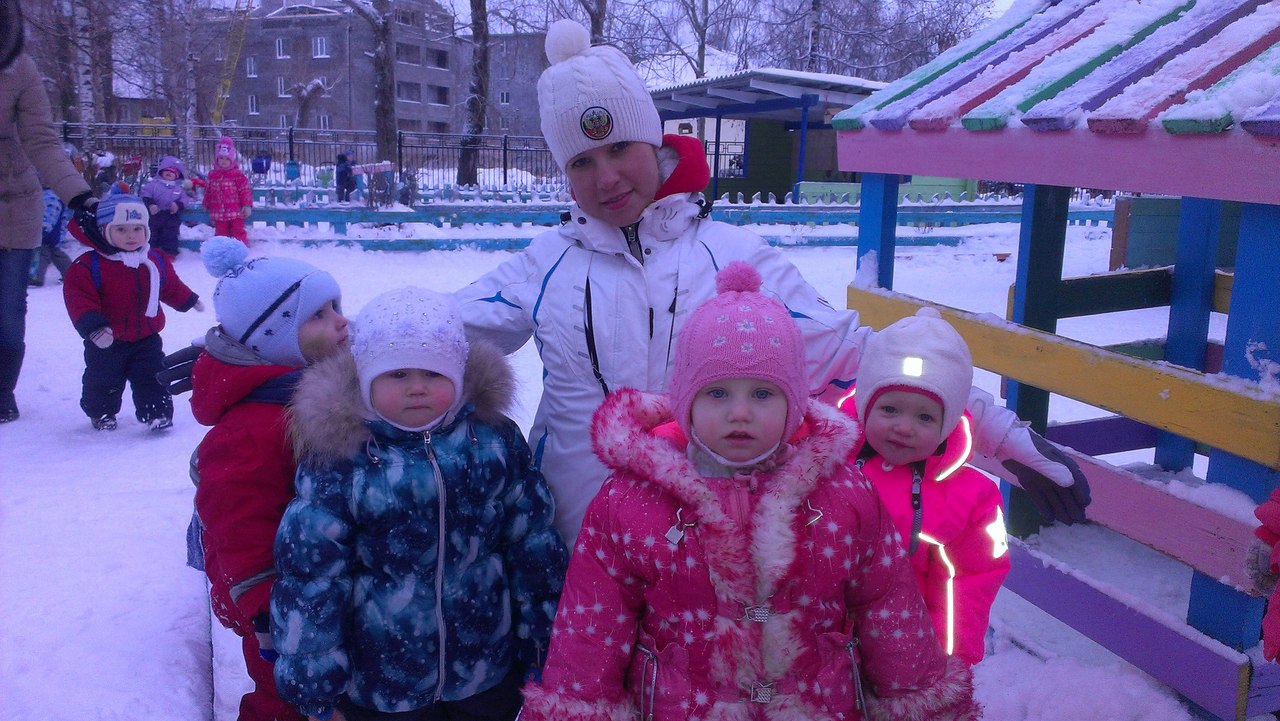